Interreg IPA 
Romania-Serbia Programme
2nd Call for proposals
Concept Note
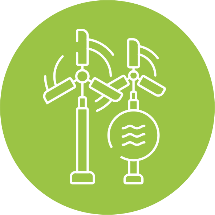 A greener,
 low carbon Europe
Project application
2 Steps submission:
STEP 1: submission of Concept note (via e-mail)
STEP 2: submission of full application form (concept notes over 70 points, falling within the financial allocations - via JeMS)
Working group comprised by MA, NA and JS members helping the beneficiaries to draft the full application form
Project application
Step 1:
The deadline for submitting the Concept Notes is the 3rd of March 2025 (16 o’clock, Romanian local time) via e-mail:

ipacbc@brct-timisoara.ro 
romania-serbia@mdlpa.gov.ro.
I. PROJECT IDENTIFICATION
II.	PROJECT PARTNERS
III. PROJECT DESCRIPTION
III. PROJECT DESCRIPTION
III. PROJECT DESCRIPTION
III. PROJECT DESCRIPTION
III. PROJECT DESCRIPTION
III. PROJECT DESCRIPTION
III. PROJECT DESCRIPTION
III. PROJECT DESCRIPTION
IV. STAGE OF THE PROJECT PROPOSAL
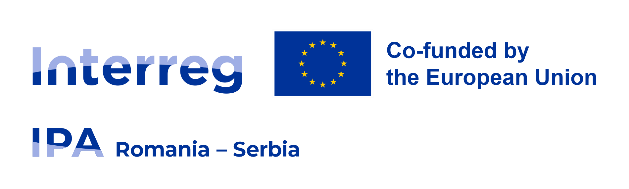 https://keep.euhttps://kohesio.ec.europa.eu
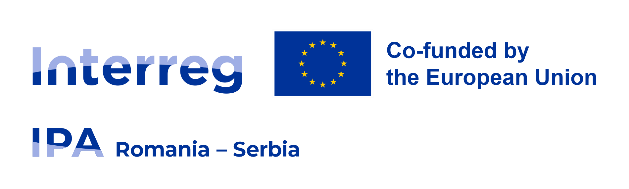 helpdesk@brct-timisoara.roipacbc@brct-timisoara.rostana.babic@mei.gov.rsvasilija.stanic@mei.gov.rs Tel: +40356 42 63 60Fax: +40356 42 63 61Mobile: +40746 21 65 19
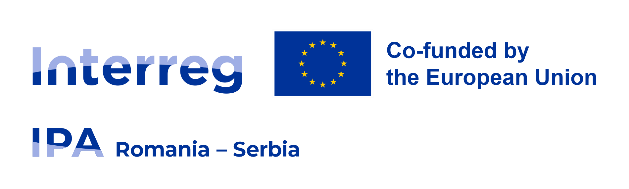 Thank you!